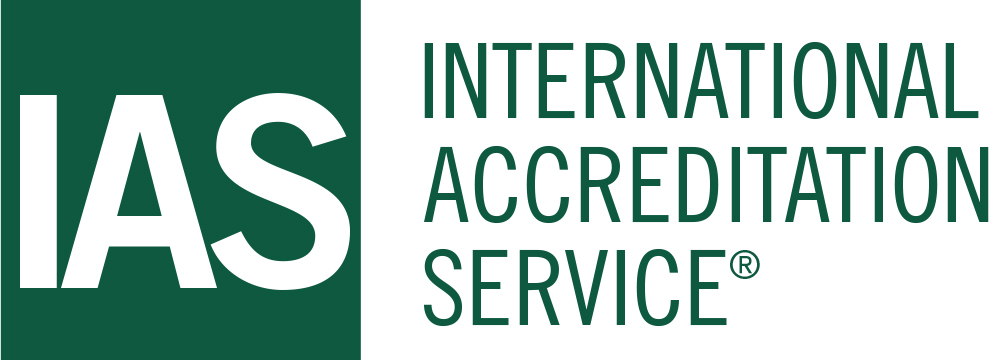 IAS Assessor Training

US EPA ENERGY STAR®

Updated August 2020
Douglas Sickles, P.E.
Accrediting Body Requirements
Requirements for assessing programs and scope 
EVERY ENERGY STAR®  program requested by a laboratory MUST be assessed on initial assessment
No sampling of programs
Sampling of specific tests within a program is allowed
For Surveillance
Sampling may be acceptable
Assessors should review for the most likely problem areas
For Reassessment
Every program must be assessed or reviewed
Laboratory Requirements
Requirements 
Must achieve and maintain accreditation to ISO/IEC 17025:2017 
Develop and maintain procedures for each test method under the scope of accreditation (Data sheets if detailed enough can be considered procedures)
Maintain records for EVERY test conducted on EVERY item tested
Include observations and calculations
Record every step required by ENERGY STAR® Program Requirements and/or 10 CFR 430 Subpart B, applicable Appendix
Laboratory Requirements
Requirements 
Have a policy that sets out 
Quality objectives, commitments, and operational procedures
Employ personnel that have the education and training to conduct tests
Laboratory must establish specific requirements to identify minimum education and training 
Have the facilities and equipment necessary for the test
Ensure equipment is accurate and calibrated, and records maintained
Remember ISO/IEC 17025:2017 Clause 7.6.3 applies
Calibration certificates must meet requirements of ISO/IEC 17025:2017 Clause 7.8.4
Laboratory Requirements
Most critical equipment – Power meters
IEC 62301 – Household Appliances, Measurement of Standby Power
Clause 4.4.1 - For measured power values of less than 1.0 W, the maximum permitted absolute uncertainty introduced by the power measurement equipment, Uma, shall be equal to or less than 0.02 W at the 95% confidence level. For >=1.0W, max relative uncertainty shall be = or < 2% measured power at 95%.  
Annex B, Clauses B.2.1, B.2.2
a power resolution of 1 mW (0.001W) or better;
an available current crest factor of 3 (or more) at rated range value;
a minimum current range of 10 mA (or less);
harmonic components up to at least 2.5 kHz (49th harmonic).
Check meter – often Yokogawa WT-series but can be others
Conducting Assessments
Requirements
Ethics 
Impartiality
Confidentiality 
Undue influence
Whistle Blower Protection Clause
Program requirements and IAS requirements for assessors
Conducting Assessments
Requirements 
Ethics must be reviewed
EPA requires personnel participate in and regularly pass ethics and compliance audits
“regularly” and “ethics/compliance audits” are not defined
Customer organization should have a schedule and an approach to ethics
Document the provisions that exist
Impartiality evidence required
Org chart shows all personnel free from influence
Mechanisms for reporting/responding to attempts to exert undue influence on test results are in place 
Personnel are trained to recognize attempts at undue influence and steps to take 
17025:2017 Cl. 4.1.4 requires identifying risks to impartiality on an on-going basis.  4.1.5 requires demonstrating eliminating or minimizing those risks
Conducting Assessments
Requirements 
Confidentiality - 17025:2017 Clause 4.2 requires:
Legally enforceable commitments for management of information
Customer notified in advance of any information placed in public domain; and notified of any released confidential information required by law
Info about customer from source shall be confidential between customer and lab; source is confidential to lab and not shared with customer
Specific steps taken to assure confidentiality must be reviewed
Requirements in the Quality Manual
Confidentiality agreements
Review training provided to all personnel
Document specific steps and actions implemented
Conducting Assessments
Requirements 
Undue Influence
Conditions and Criteria for Recognition of Laboratories for the ENERGY STAR® Program:
Sec. 1f – “Maintain arrangements to ensure the freedom of laboratory management and personnel from any undue internal or external commercial, financial or other pressures and influences that may adversely affect the quality of their work.” 
Sec. 3 – “Notify EPA/DOE immediately of any attempt to hide or exert undue influence over test results.” 
This is also known as a “Whistleblower protection” clause
This provision MUST be documented in the laboratory’s manual or similar level documentation
Conducting Assessments
Requirements 
Implementing the “Whistleblower protection” provision
Must be defined
A log or similar system used to track any instances
Personnel must be trained
In the system
How to recognize the attempts
All the ethical issues discussed can create conflict of interest
The laboratory must address conflict in the manual
Personnel need to be trained
Any conflicts need to be identified by all personnel
Conflicts should be documented when identified
Conducting Assessments
Requirements 
Assessors must
Download the most current program requirement
http://www.energystar.gov/products/spec
Download and review 10 CFR 430 Subpart B, applicable Appendix
Obtain and review any external documents referenced in the program requirements if possible
Make sure the lab has in their scope the required test methods to be EPA Recognized for that product category.  Check: 
Required Test Methods for EPA-recognized Laboratories (Non-Lighting – 3/10/20)
ENERGY STAR Guide to EPA Laboratory Recognition by Lighting Category (Lighting – 11/2019)
Conducting Assessments
Requirements 
Scope
Other documents (e.g., ASTM, ASHRAE) may be listed to be included in the scope for industry needs
Program requirements and/or 10 CFR 430 are needed for ENERGY STAR® specific scopes of accreditation
If other standards, only the sections observed may be included on the scope, unless subsequent demonstration includes the entire standard
IAS Scope may not need versions or dates of standards/criteria (Conditions and Criteria for Recognition of Laboratories for the ENERGY STAR® Program Clause 4 Note)
Except for lighting, then requires dates, see EPA guide 
OK if client requests (sometimes 2 versions during transition)
Each assessment we check they can do the latest version
Usually no change in method, just stricter limits
Conducting Assessments
Requirements for the IAS report/checklists
List the specific programs desired and the programs observed
If there are multiple tests and only some tests are observed, document those tests
Document the specific item(s) observed in the demonstration
Document the specific measures implemented for ethical requirements
Including the last ethics training conducted
Document whether the internal audit and management review included a review of the ethics training and protocols
Document PT/ILC and any other steps taken to assure compliance to 17025 Clause 7.7
Realize there may not be PT/ILC for that program or test
Conducting Assessments
Lead Assessor Checklists 
Main or Surveillance 17025 checklist must be used
Supplemental ENERGY STAR® Quality Checklist must be used
Most of this checklist relies on the 17025 checklist

Technical Assessor Checklists
General TAW can be used for ES scopes
Specific checklists for Lighting, IES standards 
	LM-79, LM-80 no longer required, obsolete
Conducting Assessments
Requirements
PT/ILC, aka Round Robin
Requirement for ENERGY STAR® per EPA
May not exist for the program
May be impractical to have round robin for some programs
Technical documentation must describe provisions to assure quality where round robin does not exist
Refer to ISO/IEC 17025:2017 Clause 7.7
When available, record PT number or similar control information, report date if the report is issued, and lab results (outlier or not)
Reports from Challenge or Verification testing may fulfill the requirement, but must be examined
Requirements for Lighting   LM-79, LM-80
The lab shall:
Periodically conduct checks between calibrations of the goniophotometer and integrating sphere systems. 
Conduct max 90 day checks using Reference standard lamps 
At least one of the checks will be the system calibration.
Gonio and Sphere, max 12 month calibration. 
If the lab does their own calibration, they must have a procedure.
Procedure shall include uncertainty influences, with MU at 95% confidence.
If a change of components (e.g., power meter, detector) is necessary the system shall be recalibrated prior to use in testing. The uncertainty of the calibration shall be recalculated. 
LM-79 recently updated in 2019
Acknowledgement
I have reviewed and understood the presentation and requirements outlined in this presentation.


______________________________________

Insert an electronic signature onto the line above and e-mail back to IAS. As an alternative, this page may be printed and signed, and faxed or mailed back to IAS.